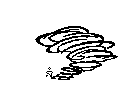 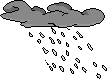 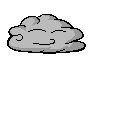 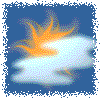 ФИЗИЧЕСКИЙ КАЛЕЙДОСКОП
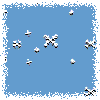 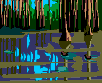 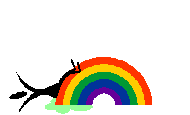 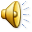 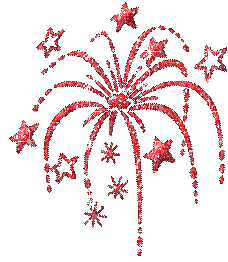 Физика! Какая емкость слова!
Физика! Для нас не просто звук.
Физика – основа и опора
Всех без исключения наук!
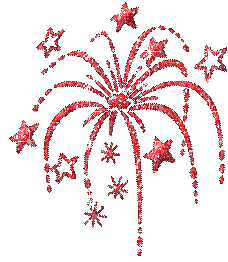 Великие ученые
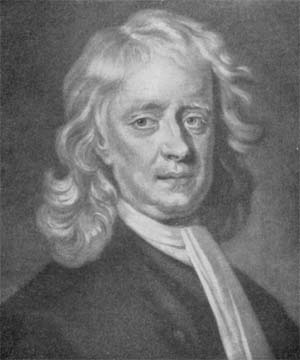 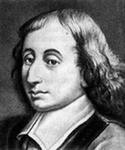 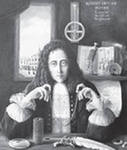 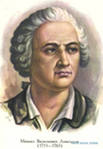 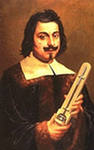 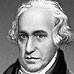 отгадалки
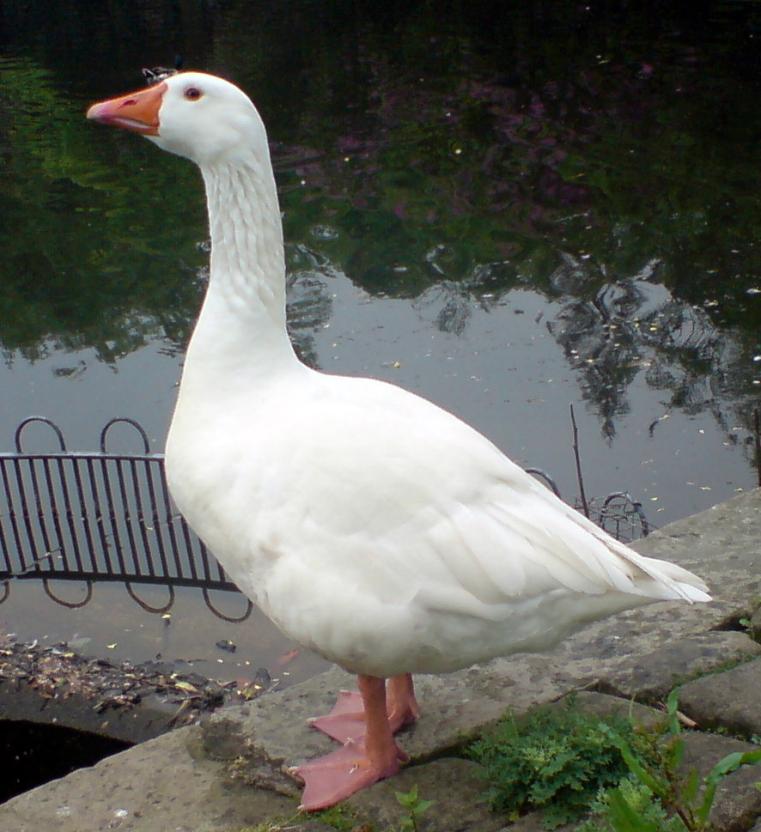 КОНКУРС № 1«Представь себя»
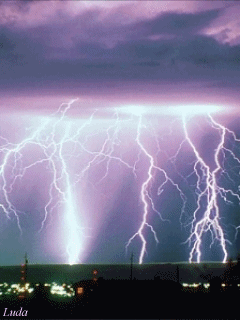 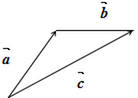 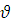 КОНКУРС № 2«Найди правильную дорогу»
m   сила      N   масса     V
 работа  t плотность  A  скорость  𝜌  
U  давление F объем p  мощность
отгадалки
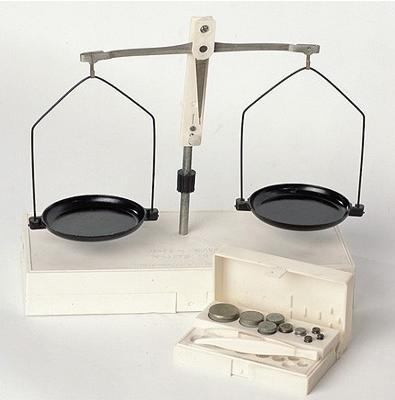 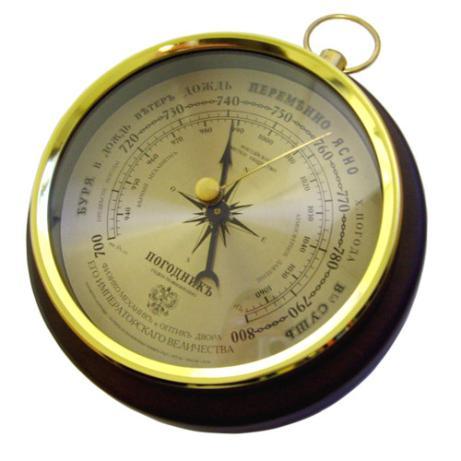 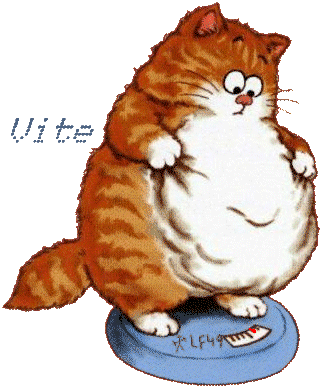 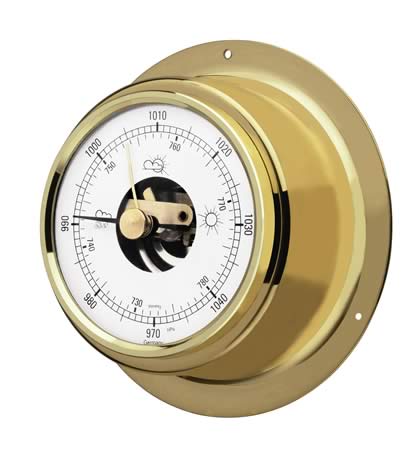 КОНКУРС № 3«Найди правильную формулу»
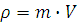 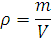 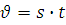 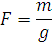 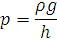 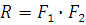 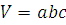 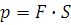 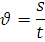 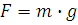 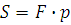 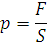 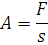 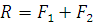 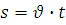 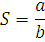 отгадалки
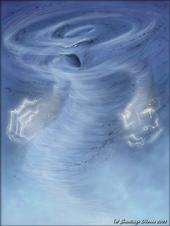 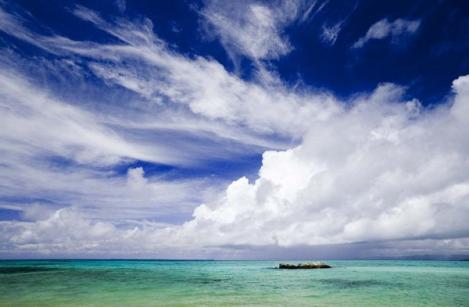 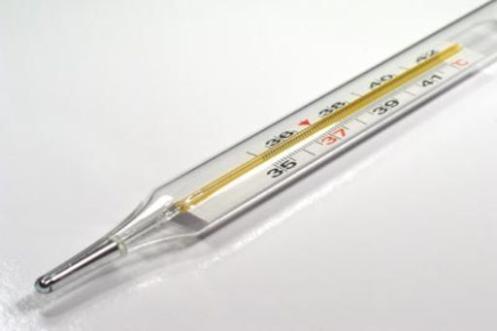 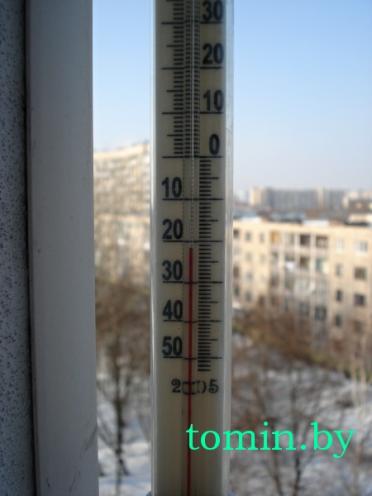 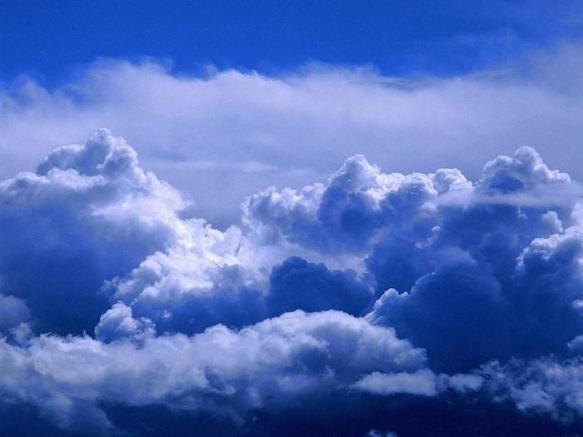 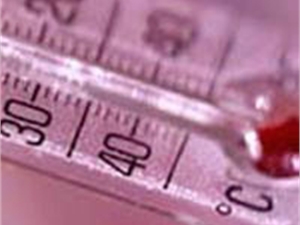 КОНКУРС № 4«Загони в сарай овец»
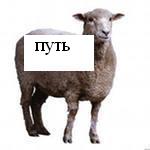 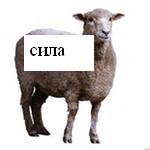 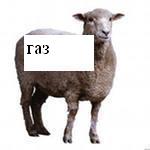 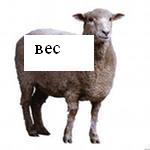 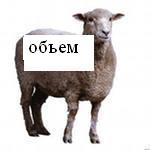 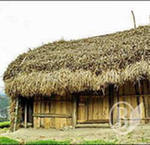 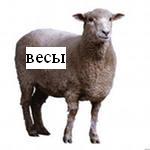 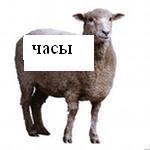 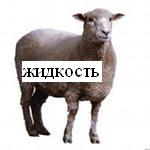 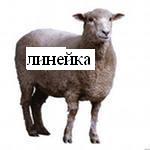 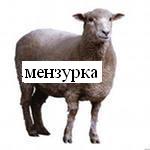 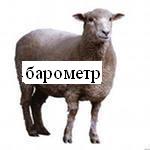 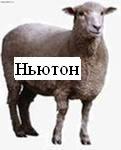 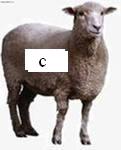 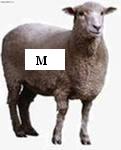 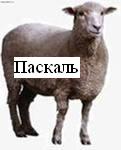 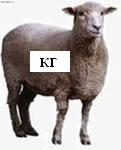 отгадалки
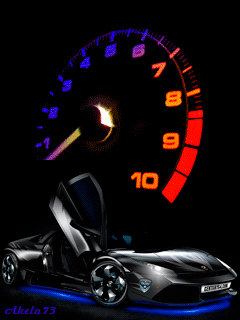 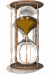 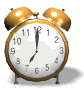 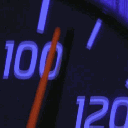 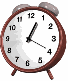 КОНКУРС № 5«Точность – вежливость королей»
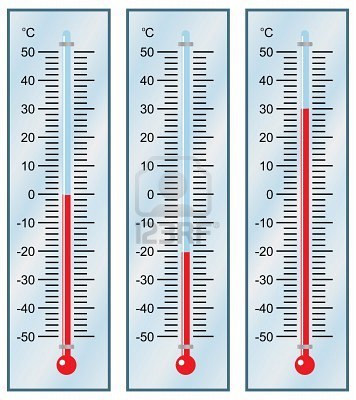 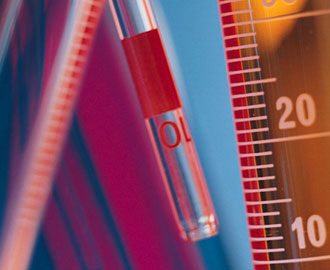 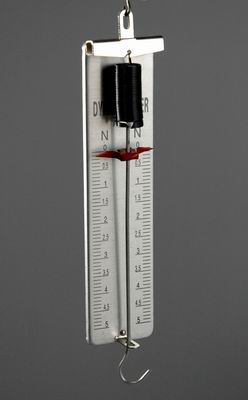 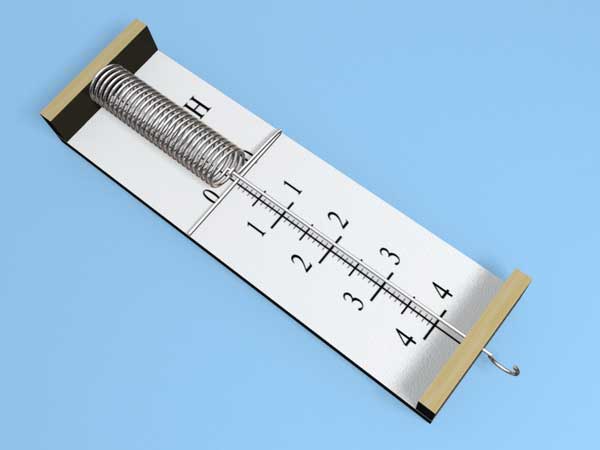